The Capabilities of God
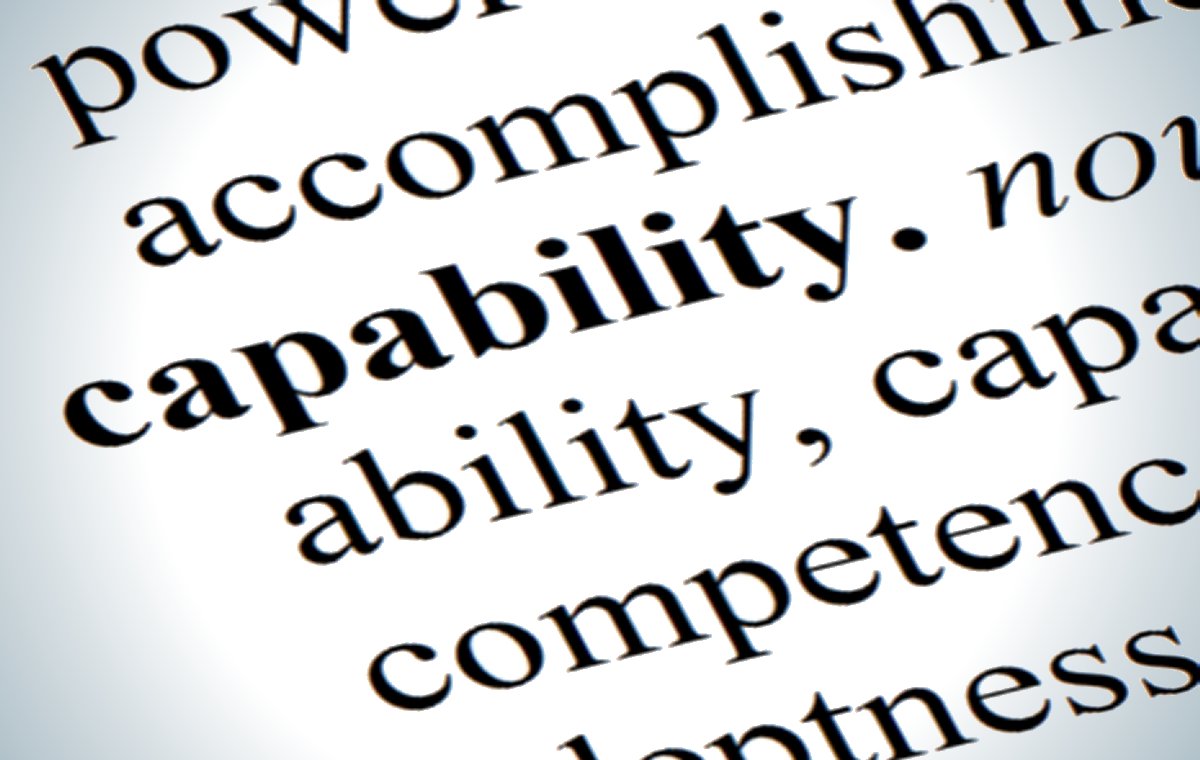 Daniel 3:13-18
[Speaker Notes: King Nebuchadnezzar had erected a gold image (idol), and required all in the Empire to worship it when they heard “the sound of the horn, flute, harp, lyre, and psaltery, in symphony with all kinds of music”
Three young Hebrew men (Shadrach, Meshach and Abednego) refused to do so, and so were brought before the King

(Daniel 3:13-18) READ
They had faith in the power of God!
“our God whom we serve is able to deliver us from the burning fiery furnace”
We want to discuss the capabilities of God

(Mark 10:23-27) READ
All things are possible with God!]
God is Able to…
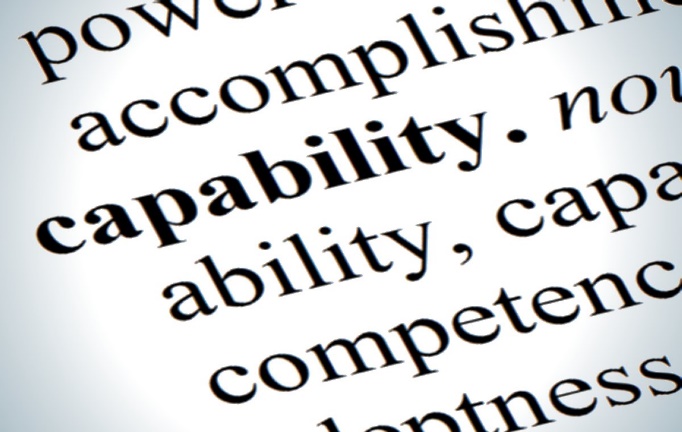 Give and sustain life
Psalm 33:6-9
[Speaker Notes: (Psalm 33:6-9), “By the word of the Lord the heavens were made, And all the host of them by the breath of His mouth. 7 He gathers the waters of the sea together as a heap;  He lays up the deep in storehouses. 8 Let all the earth fear the Lord; Let all the inhabitants of the world stand in awe of Him.  9 For He spoke, and it was done; He commanded, and it stood fast.”
God’s power is seen in His creative work.  The universe designed to sustain life.

(Acts 17:24-25), “God, who made the world and everything in it, since He is Lord of heaven and earth, does not dwell in temples made with hands. 25 Nor is He worshiped with men's hands, as though He needed anything, since He gives to all life, breath, and all things.”]
God is Able to…
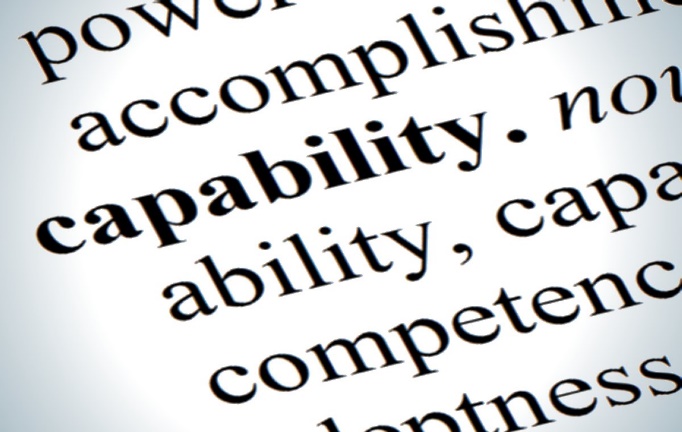 Give and sustain life
Psalm 33:6-9
Save our souls
2 Corinthians 5:17-21
[Speaker Notes: (2 Corinthians 5:17-21), “Therefore, if anyone is in Christ, he is a new creation; old things have passed away; behold, all things have become new. 18 Now all things are of God, who has reconciled us to Himself through Jesus Christ, and has given us the ministry of reconciliation, 19 that is, that God was in Christ reconciling the world to Himself, not imputing their trespasses to them, and has committed to us the word of reconciliation.  20 Now then, we are ambassadors for Christ, as though God were pleading through us:  we implore you on Christ's behalf, be reconciled to God. 21 For He made Him who knew no sin to be sin for us, that we might become the righteousness of God in Him.”

Salvation comes from God alone, accomplished through Jesus Christ
(Acts 4:12), “Nor is there salvation in any other, for there is no other name under heaven given among men by which we must be saved.”]
God is Able to…
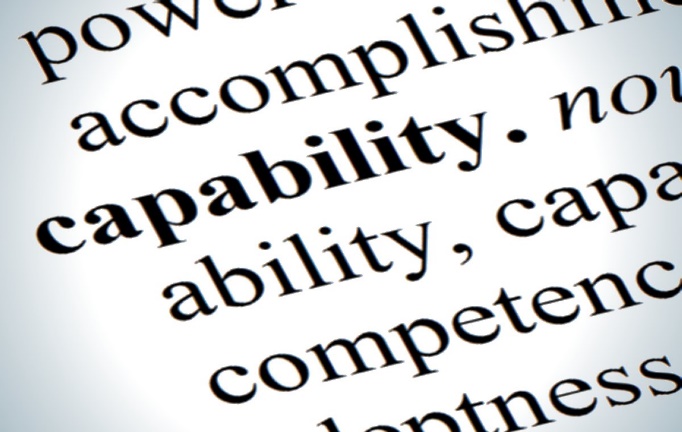 Give and sustain life
Psalm 33:6-9
Save our souls
2 Corinthians 5:17-21
Deliver us
Daniel 3:28
[Speaker Notes: God delivered Shadrach, Meshach and Abednego from the furnace, leading Nebuchadnezzar to say:

(Daniel 3:28), “Nebuchadnezzar spoke, saying, "Blessed be the God of Shadrach, Meshach, and Abed- Nego, who sent His Angel and delivered His servants who trusted in Him, and they have frustrated the king's word, and yielded their bodies, that they should not serve nor worship any god except their own God!”
As with them, God delivers us from the trials of Faith
Also, from temptations
(1 Corinthians 10:13), “No temptation has overtaken you except such as is common to man; but God is faithful, who will not allow you to be tempted beyond what you are able, but with the temptation will also make the way of escape, that you may be able to bear it.”
Also from Sorrows
His promise (John 16:22), “Therefore you now have sorrow; but I will see you again and your heart will rejoice, and your joy no one will take from you.”]
God is Able to…
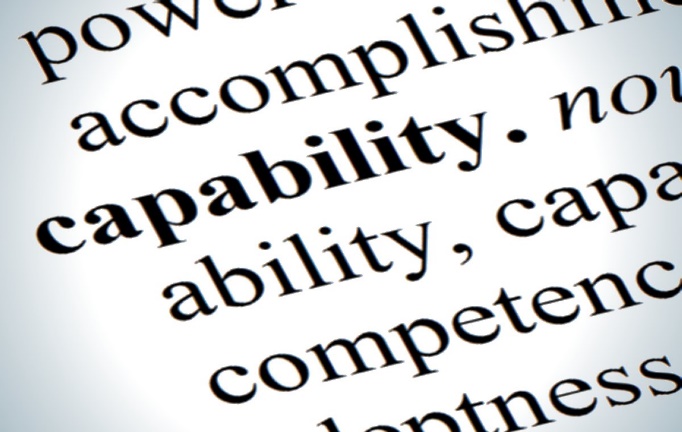 Give and sustain life
Psalm 33:6-9
Save our souls
2 Corinthians 5:17-21
Deliver us
Daniel 3:28
Reward us
2 Timothy 4:7-8
[Speaker Notes: God rewards us for a life of faith
(2 Timothy 4:7-8), “I have fought the good fight, I have finished the race, I have kept the faith. 8 Finally, there is laid up for me the crown of righteousness, which the Lord, the righteous Judge, will give to me on that Day, and not to me only but also to all who have loved His appearing.”

Promised by God from the beginning…
(Titus 1:2), “in hope of eternal life which God, who cannot lie, promised before time began.”]
God is Able to…
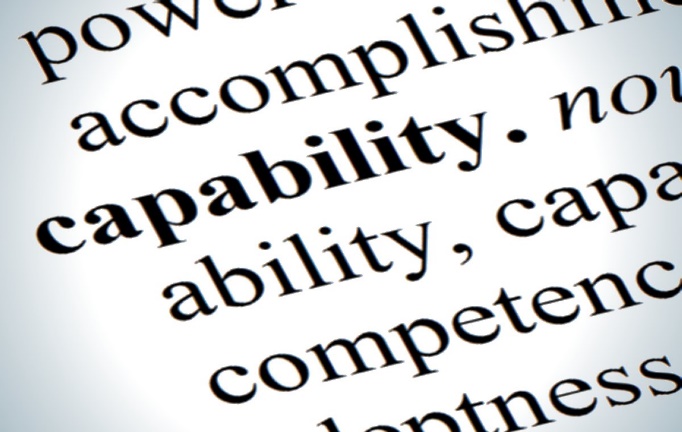 Give and sustain life
Psalm 33:6-9
Save our souls
2 Corinthians 5:17-21
Deliver us
Daniel 3:28
Reward us
2 Timothy 4:7-8
Mete out punishment
2 Thessalonians 1:8-9
[Speaker Notes: (2 Thessalonians 1:8-9), “in flaming fire taking vengeance on those who do not know God, and on those who do not obey the gospel of our Lord Jesus Christ. 9 These shall be punished with everlasting destruction from the presence of the Lord and from the glory of His power”

(Romans 6:23), “For the wages of sin is death, but the gift of God is eternal life in Christ Jesus our Lord.]
Conclusion
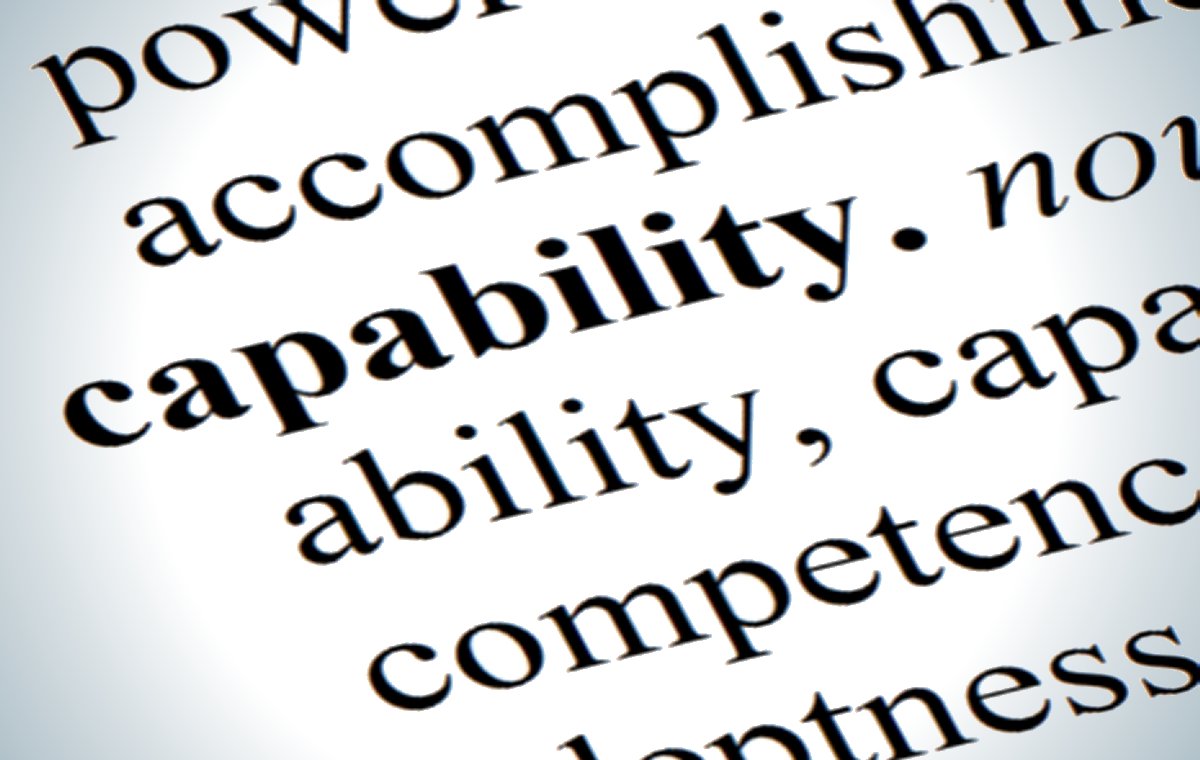 Always trust in    God, as he is capable of caring        for your      every need!                   (Psalm 62:8-12)
[Speaker Notes: (Psalm 62:8-12), “Trust in Him at all times, you people; Pour out your heart before Him; God is a refuge for us.  9 Surely men of low degree are a vapor, Men of high degree are a lie; If they are weighed on the scales, They are altogether lighter than vapor. 10 Do not trust in oppression, Nor vainly hope in robbery; If riches increase, Do not set your heart on them.  11 God has spoken once, Twice I have heard this: That power belongs to God.  12 Also to You, O Lord, belongs mercy; For You render to each one according to his work.]